IEEE Sections Congress 2014	Recommendations – A Privilege with Responsibility
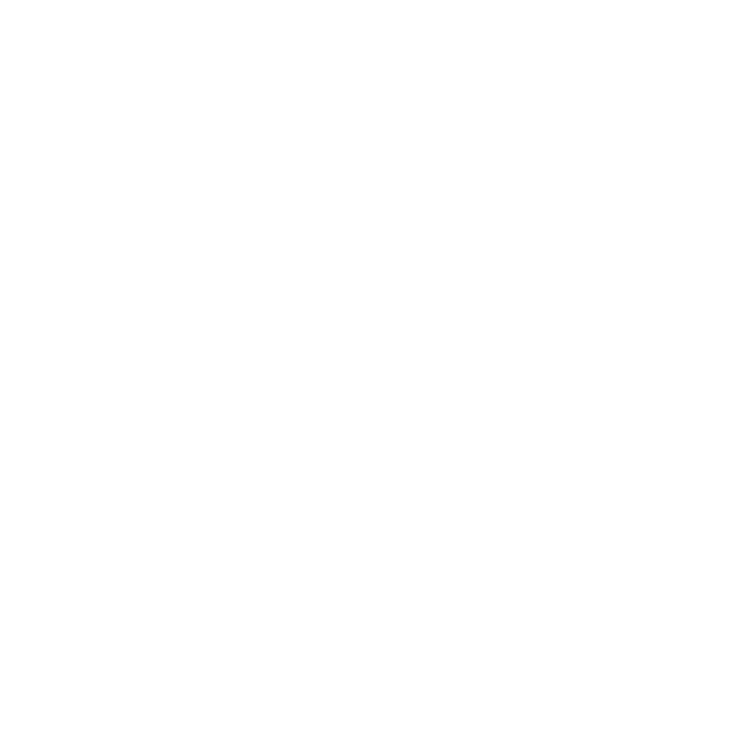 Dr Zia Ahmed, R10 SC2014 Coordinator
August 2014
1
8/22/2014
The goals of SC2014 are three-fold:
Provide an opportunity for delegates to gain information and training
 Promote networking and relationship building among IEEE volunteers;
Serve as a forum for Section representatives and other local leaders to voice on behalf of the collective membership – the ideas, issues and recommendations which will influence the development and growth of IEEE worldwide, reinforcing its vitality and relevance to those it serves.
2
8/22/2014
Recommendation Process
Each Region was asked to submit up to four recommendations
Recommendations submitted by members in R10 were processed to remove duplication and similar recommendations were combined
Finally four recommendations were selected by the committee and submitted to SC2014 in the following four areas:
Increased Industry involvement in IEEE activities
Enhancement of membership value
Involvement of local Section in the activities of the Technical Societies, such as conferences held in the geographical boundaries of the Section
Acknowledgement of contributions to IEEE activities for career development
3
8/22/2014
Recommendation Process
R10 recommendations were incorporated into the around 40 final recommendations in some shape or form. The consolidated set of recommendations was released in mid July and made available on SC2014 website for your deliberations.
Please take a good look at all the recommendations available on the SC2014 website.
Please discuss them with your fellow delegates and participate in the discussions on the social media channels (Facebook etc) during the Congress and prior to assigning a priority level to each of the recommendation through the balloting process.
4
8/22/2014
Recommendation Process
The voting by primary delegates can be completed anytime during the Congress, up to 12:00 noon, Sunday 24 August 2014, using the SC2014 mobile app and web.
The top 5 recommendations will be presented on Sunday at the Closing Ceremony and will be delivered to the IEEE  Board of Directors for implementation in strategic planning for the future of IEEE.
Recommendations related to MGA goals and strategies will have greater probability of implementation. Those that are outside of the MGA domain will be evaluated by the relevant Organizational Unit.
So, please give some serious thinking to the listed recommendations and vote for the most productive ones as the selected recommendation can have far reaching effects for the IEEE and our region.
5
8/22/2014